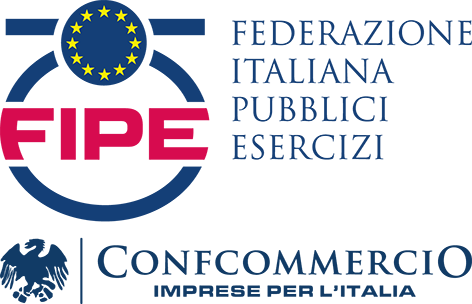 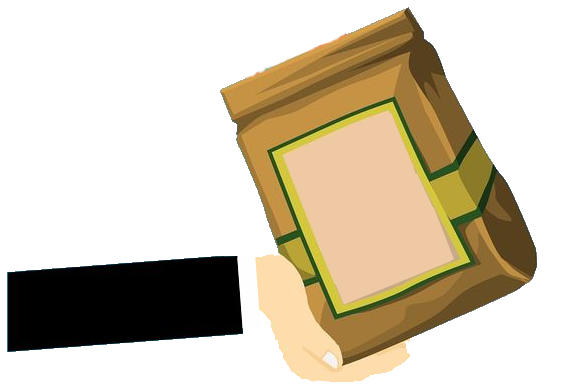 QUESTO ESERCIZIO EFFETTUA SERVIZIO DI TAKE AWAY
FINO ALLE 24.00
TAKE
AWAY
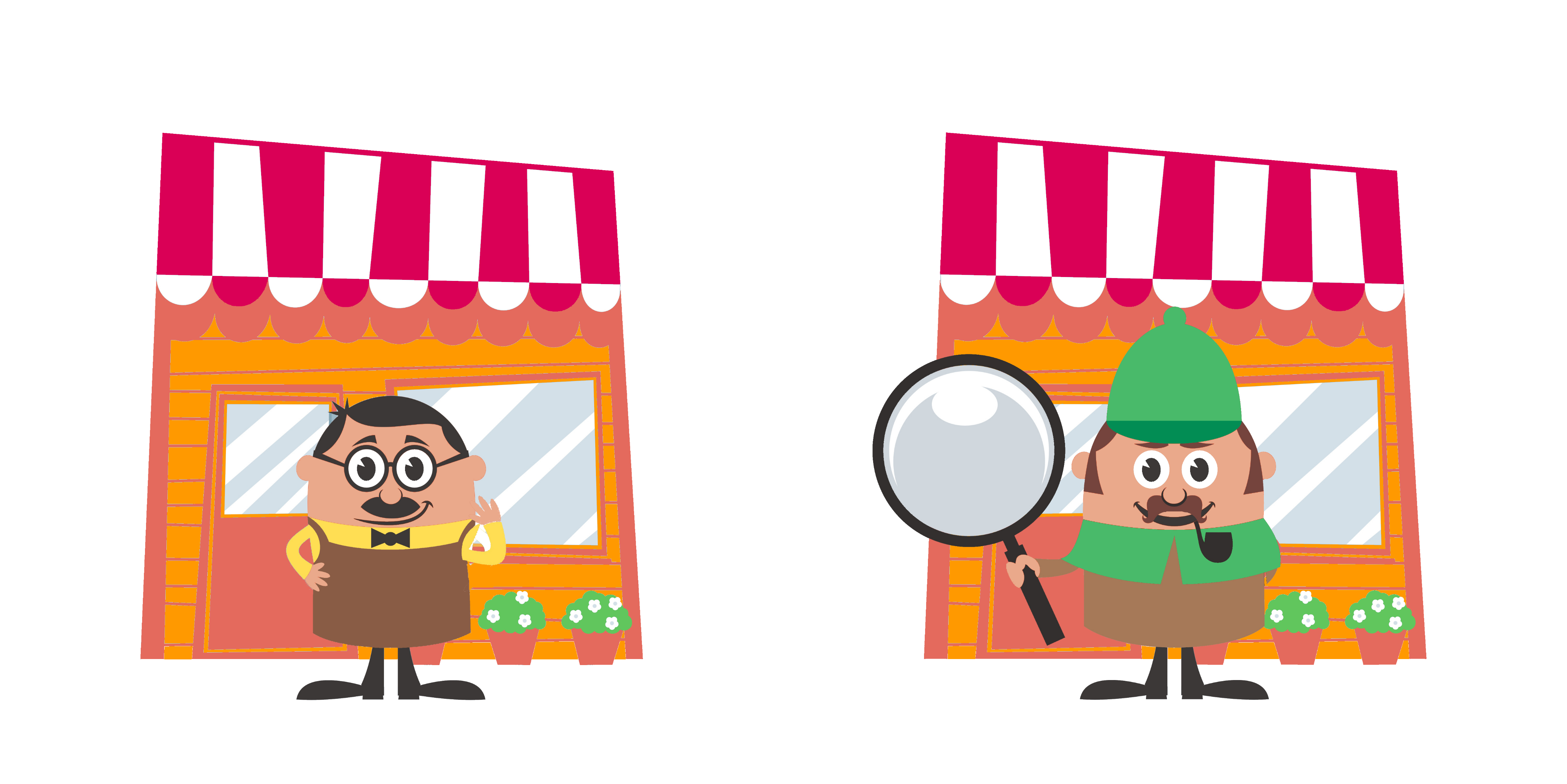 IN QUESTO CASO SI RICORDA AI CLIENTI:
IL DIVIETO DI CONSUMAZIONE SUL POSTO O NELLE ADIACENZE
L’OBBLIGO DI ASSICURARE IL DISTANZIAMENTO INTERPERSONALE DI 1 METRO
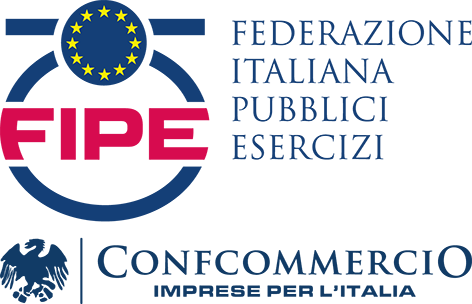 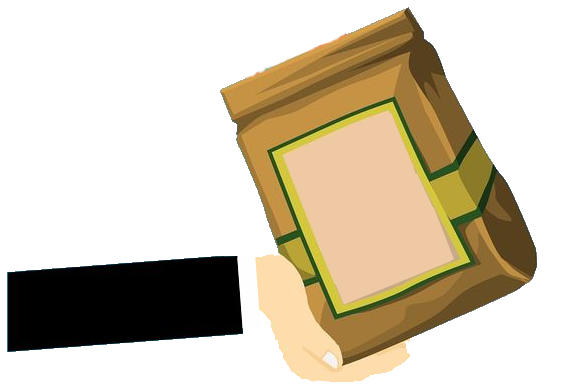 QUESTO ESERCIZIO EFFETTUA 
I  SERVIZI DI
 DELIVERY  E TAKE AWAY
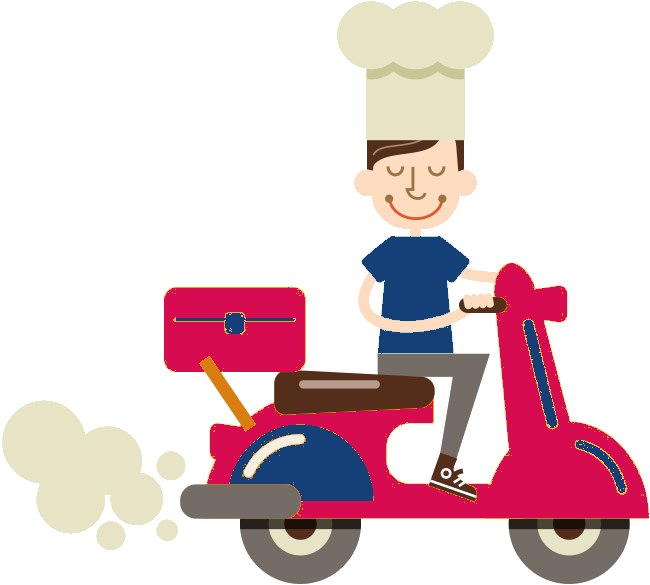 TAKE
AWAY
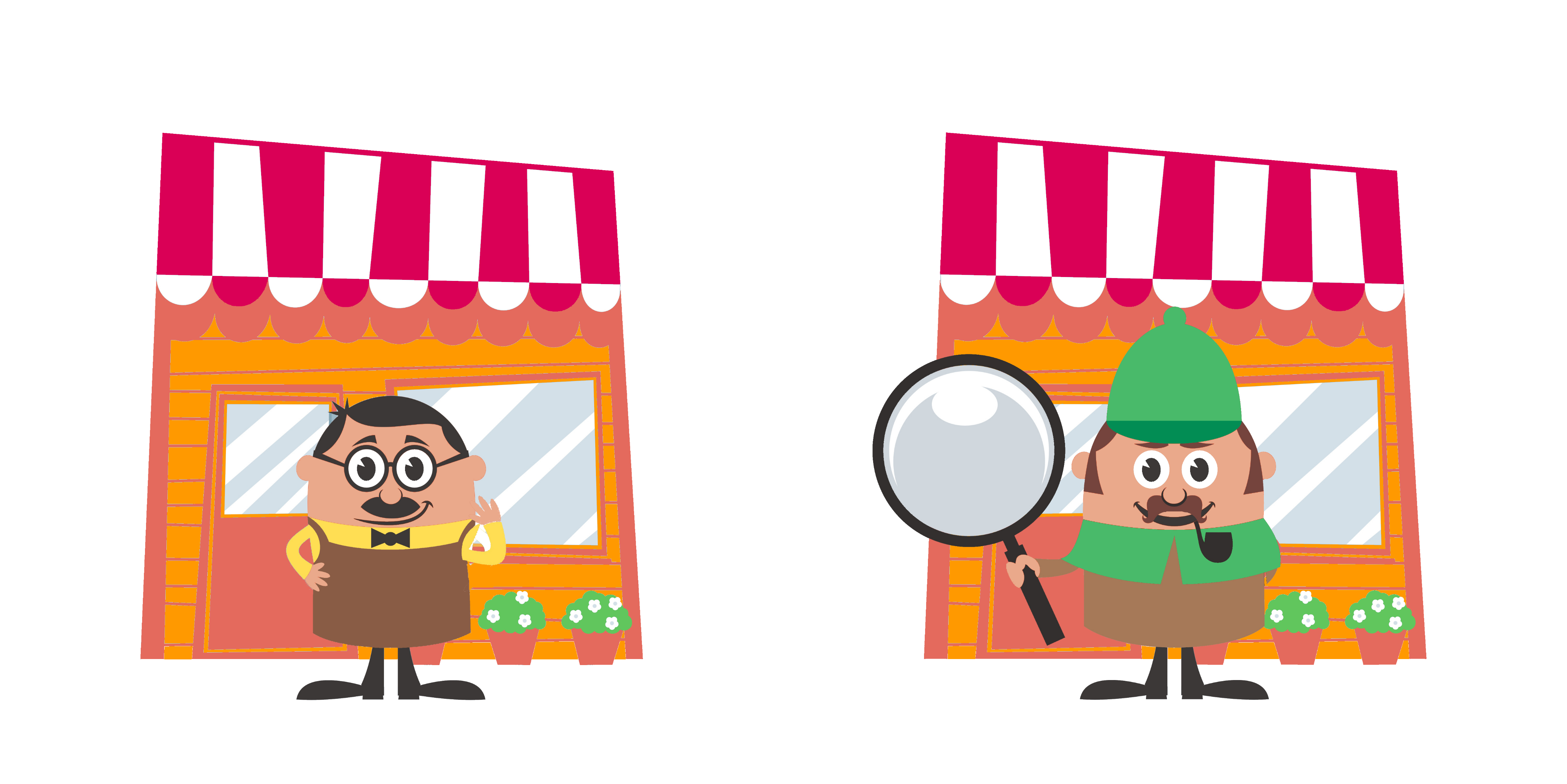 IN CASO DI TAKE AWAY SI RICORDA AI CLIENTI  CHE:
IL SERVIZIO È POSSIBILE FINO ALLE 24.00 
VIGE IL DIVIETO DI CONSUMAZIONE SUL POSTO 
	O NELLE ADIACENZE DEL LOCALE
VI È L’OBBLIGO DI ASSICURARE IL DISTANZIAMENTO INTERPERSONALE DI 1 METRO
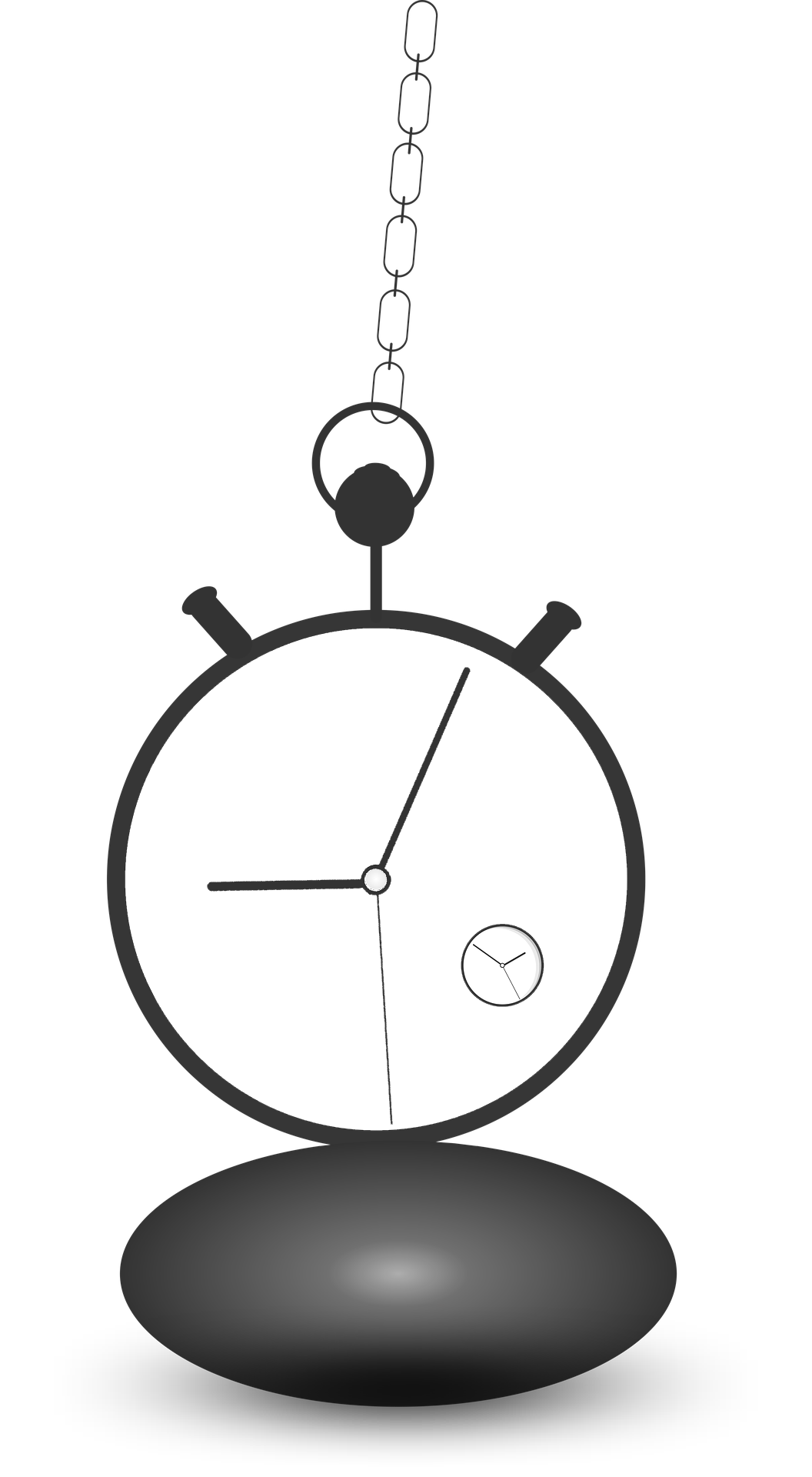